GOD
GOD
Philemon
GOD
GOD
[Speaker Notes: Philemon – short little letter.
One of the most instructive concerning obedience unto Christ!

 Onesimus the slave]
Onesimus(run away slave)
GOD
GOD
[Speaker Notes: Onesimus –  bondservant – vs. 16
Slavery in Romans times – diverse.  
	SOME – not bad…
	SOME – extreme hardship and cruelty..  

Runaway slave – “parted from you” – vs. 15 

 BROTHER]
Onesimus(run away slave)
GOD
GOD
Brother!
[Speaker Notes: Onesimus the BROTHER
.Paul’s ‘child’ in the faith – convert -   10
Play on name – Onesimus = useful,  
WAS ‘useless’ to Philemon – but as a brother was USEFUL to Paul – 11-13
A BELOVED brother – 15-16
Col. 4:9   and with him Onesimus, our faithful and beloved brother, who is one of you. They will tell you of everything that has taken place here. 

 Philemon the master]
Onesimus(run away slave)
GOD
GOD
Return!
Brother!
[Speaker Notes: Return – vs. 12-13
Becoming a Christian did NOT change all earthly relationships & duties!
He was still a slave.
IF he stole $ - still owed to pay it back. – Paul would repay though – 18-19]
Philemon(Master)
GOD
GOD
[Speaker Notes: Philemon – sending him back..  Vs. 12
Bondservant – 16. 

 YET ALSO A BROTHER]
Philemon(Master)
GOD
GOD
Brother!
[Speaker Notes: Vs. 1 – beloved fellow worker
Vs. 2 – church in your house
Vs. 5 – love and faith
Vs. 7 – joy and comfort to Paul – refreshed the hearts of the saints.]
NOW ?
GOD
Christ
GOD
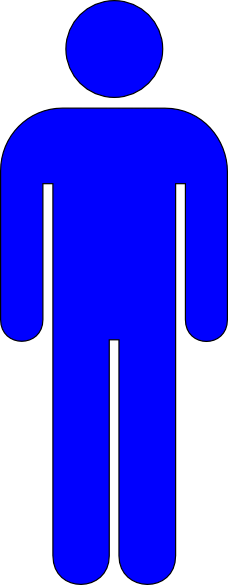 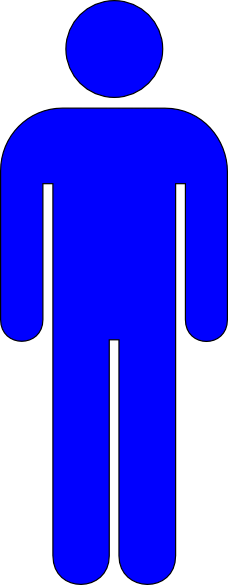 [Speaker Notes: ONE in the LORD
Gal. 3:15-29… 

Eph. 4:4-6 -   ONE LORD, etc.  
YET – 
Slave – 5:
Master -]
NOW ?
GOD
Christ
GOD
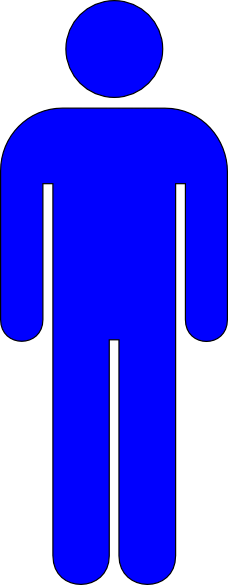 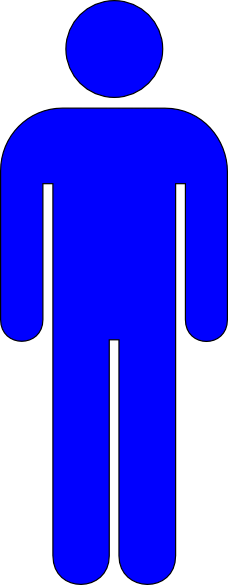 ?
[Speaker Notes: YET – still the master – 
Slave status in Roman times ..  

Status of Roman society ..  

HOW to deal with Onesimus - 

Slave – 6:5 - 8
Master – 6:9 -]
Receive !
As brother ! (16)
 AS Paul (17)
[Speaker Notes: Brother -  16
YET – not without consent of Philemon – 14…]
Slave
GOD
1 Cor. 7:20-24
 Eph. 6:5-8
GOD
[Speaker Notes: Slave - Each one should remain in the condition in which he was called. 
	21 	Were you a bondservant when called? Do not be concerned about it. (But if you can gain your freedom, avail yourself of the opportunity.) 
	22 	For he who was called in the Lord as a bondservant is a freedman of the Lord. Likewise he who was free when called is a bondservant of Christ. 
	23 	You were bought with a price; do not become bondservants of men. 
	24 	So, brothers, in whatever condition each was called, there let him remain with God.]
Master
GOD
Ephesians 6:9
GOD
[Speaker Notes: Eph. 6:9
Masters, do the same to them, and stop your threatening, knowing that he who is both their Master and yours is in heaven, and that there is no partiality with him. 

 Brothers!   Eph. 4:31-32…]
Brothers !
GOD
Ephesians 4:31-32
GOD
[Speaker Notes: 31 	Let all bitterness and wrath and anger and clamor and slander be put away from you, along with all malice. 
	32 	Be kind to one another, tenderhearted, forgiving one another, as God in Christ forgave you.]
NOW ?
GOD
Christ
GOD
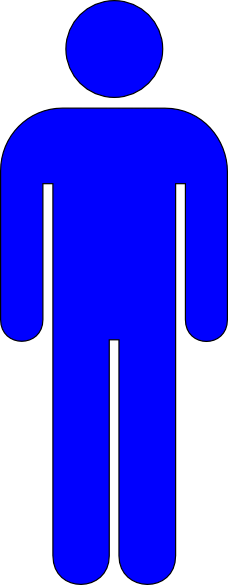 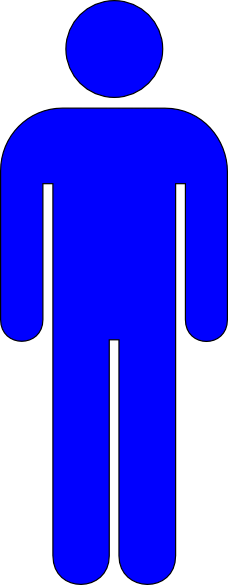 [Speaker Notes: ONE in the LORD
Gal. 3:15-29… 

Brothers – YET not undo master / slave relationship and obligations,
It DID change their conduct in this.]
Thoughts
In Christ = benefits.
 ALSO duties.
 Obey in all things
[Speaker Notes: In Christ = benefits.
 ALSO duties.
 Obey in all things
Some things difficult.]